Tengo una consolidación. ¿Qué
Hago?
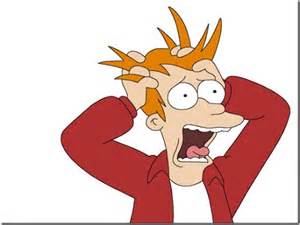 CONFRONTE DE DATOS

  Revisar que no haya errores o discordancias en: 

 Asiento de dominio 
 Nomenclatura 
 Medidas y linderos
 Corroborar la existencia de embargos, restricciones, etc.
FIRMA DEL  REQUERIMIENTO
 Dejar constancia:

Si quien suscribe es beneficiario o tercero interesado
Si el beneficiario esta fallecido , que el interesado declare quienes son sus herederos
Si tiene embargos a su nombre que los toma a cargo
Si tiene servidumbres o restricciones, que las conoce y acepta
De la solicitud de la rectificación de asiento, de la matricula o de la escritura de regularización
Si es una parcialidad  de las partes indivisas que consolida
Una vez suscripto el mismo cargar los datos en la pagina del Colegio
FIRMA DE DILIGENCIA.-
A la misma llevar: 
Expediente, si en el visado hay observaciones.-
Copia simple del Requerimiento y Diligencia
Listado con las escrituras a firmar
EXPEDICION DE TESTIMONIO
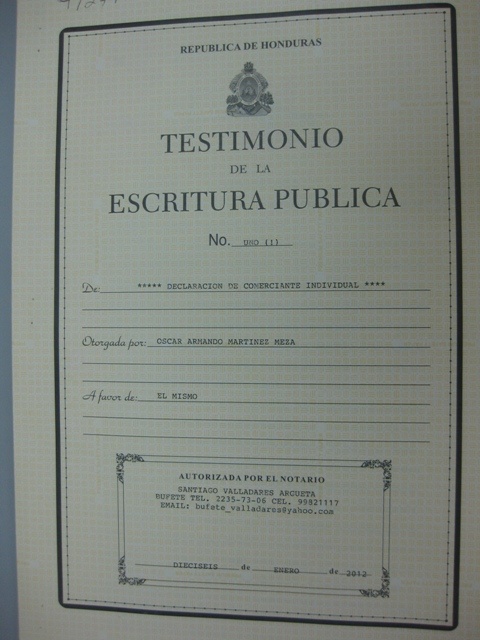 CONFECCION DE MATRICULA
Si la consolidacion es por todo el inmueble se confecciona nueva matricula.-
Si la consolidación es parcial se confecciona la matricula cuando se consolida la ultima parcialidad
NOTA DE CANCELACION DE DOMINIO
DATOS DEL FUNCIONARIO AUTORIZANTE:
 NOMBRE: ESTEBAN BEDOYA 
REGISTRO: 75 
PARTIDO: GENERAL PUEYRREDON 
CARNET: 5237 
DATOS DE LA ESCRITURA DE CONSOLIDACION
 ESCRITURAS NÚMEROS: 70 y 133
 FECHA: 29/05/2015 y 05/06/2015 
EXTINCION DE DOMINIO
 PARTIDO: GENERAL PUEYRREDON
DESCRIPCION DEL INMUEBLE: 
UBICACIÓN: En la cdad.de MAR DEL PLATA, Ptdo. de GENERAL PUEYRREDON de frente a Calabria 8S35.
DESIGNACION: S/PLANO 45-244-57 como LOTE 16 de la MANZANA 65 "g".
MEDIDAS: 10 ms.fte. por 28,30ms.fdo. 
LINDEROS: por su fte al SO con/ al NO con / NE con parte/y al SE con/.
SUPERFICIE: 283 mts. cdos. 
NOMENCLATURA CATASTRAL: CIRC: VI; SEC.:H ; MZA.:65 G; PARC.;16
 PARTIDA INMOBILIARIA: 045-202 296
 INSCRIPCION DE DOMINIO: (045) 194.287 
TITULAR DE DOMINIO: FIORITO HERMANOS y DALL'O Sociedad de Responsabilidad Limitada. 100%
RESTRICCIONES: Afectado a la Ley 14005, Legajo 3138, folio 68, sin estar prometido en venta.
OBSERVACIONES: SIN OBSERVACIONES.